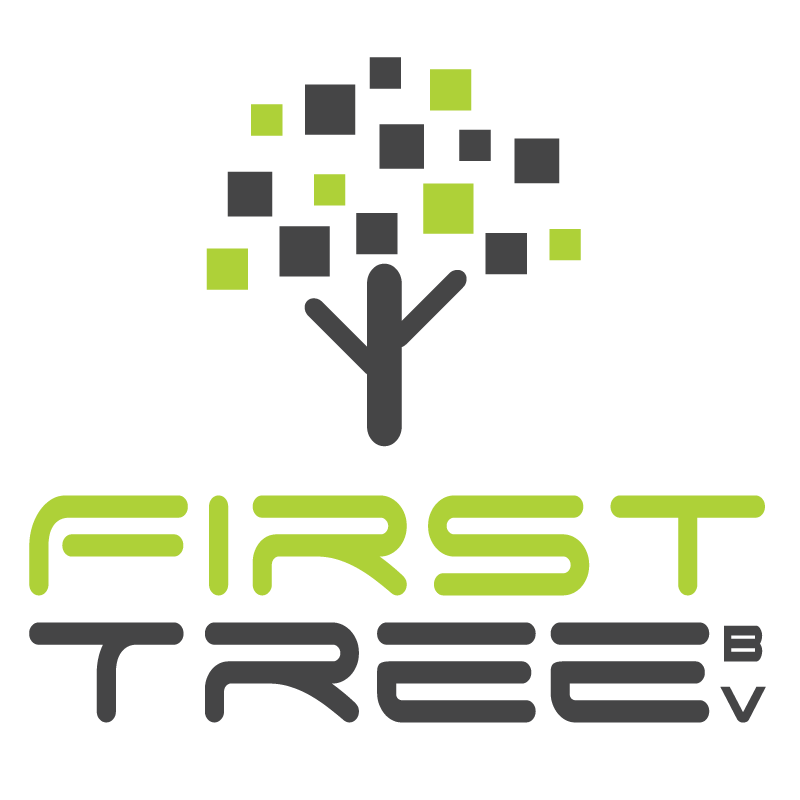 Good for Greens®
Plant growth regulator
15 November 2021
Future:
Redesigning photosynthesis will result in faster growth and higher yields
Modify chlorophyl to increase efficiency
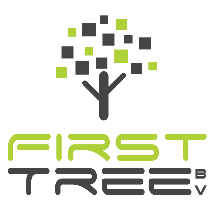 Today:
First-Tree will help 
Gradual transition
Circular agriculture
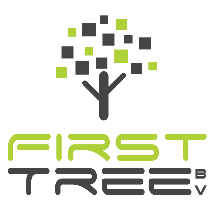 Results:
Participant dahlia pilot Delphy
Cherry pilot FruitConsult
Lily pilot Delphy
Vineyard pilots France
Selection period 2017 - 2021
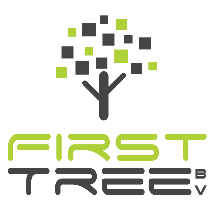 Calla Trinity
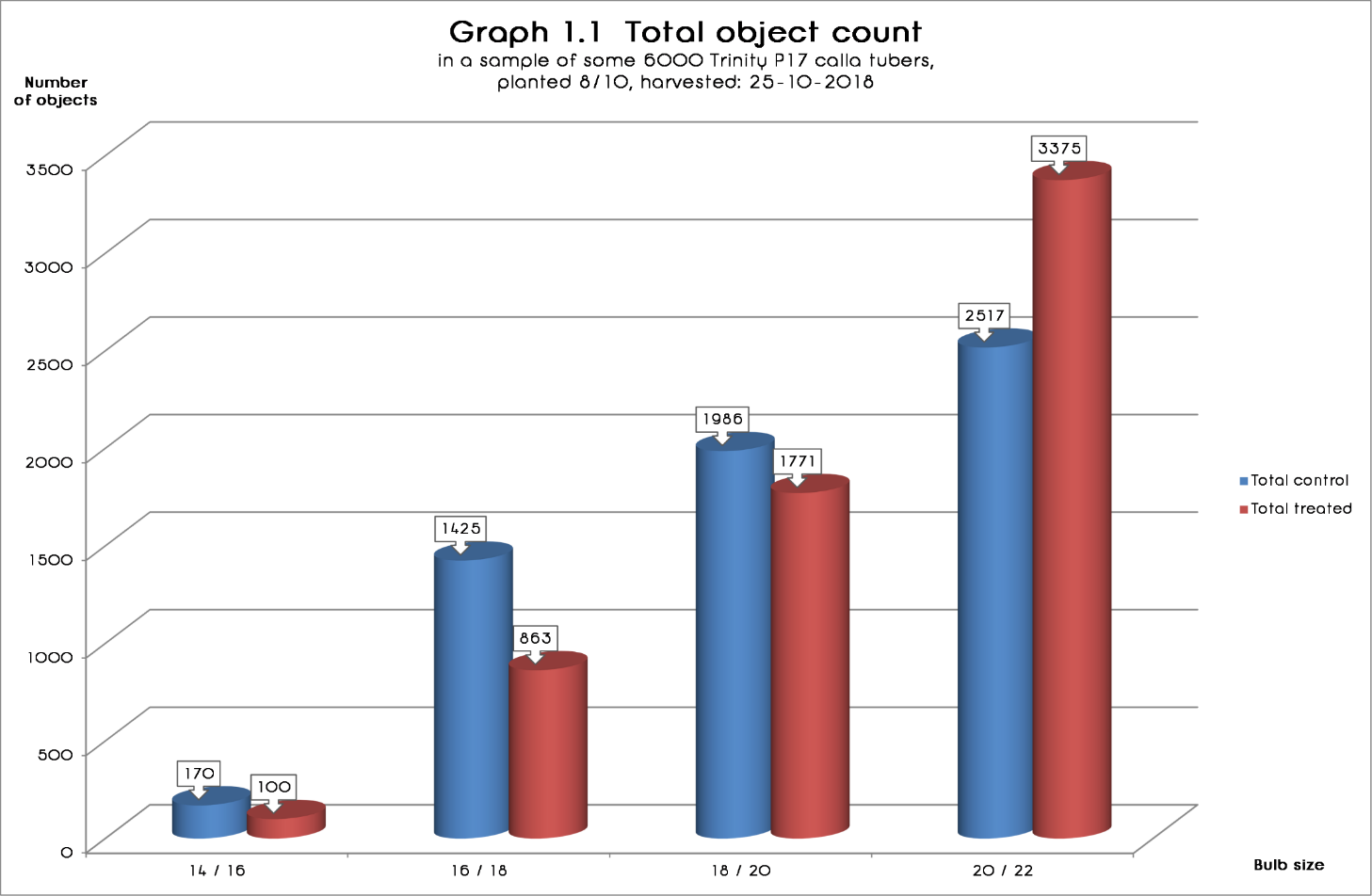 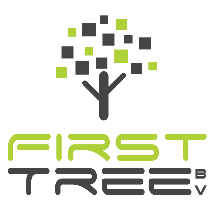 Calla Fargo
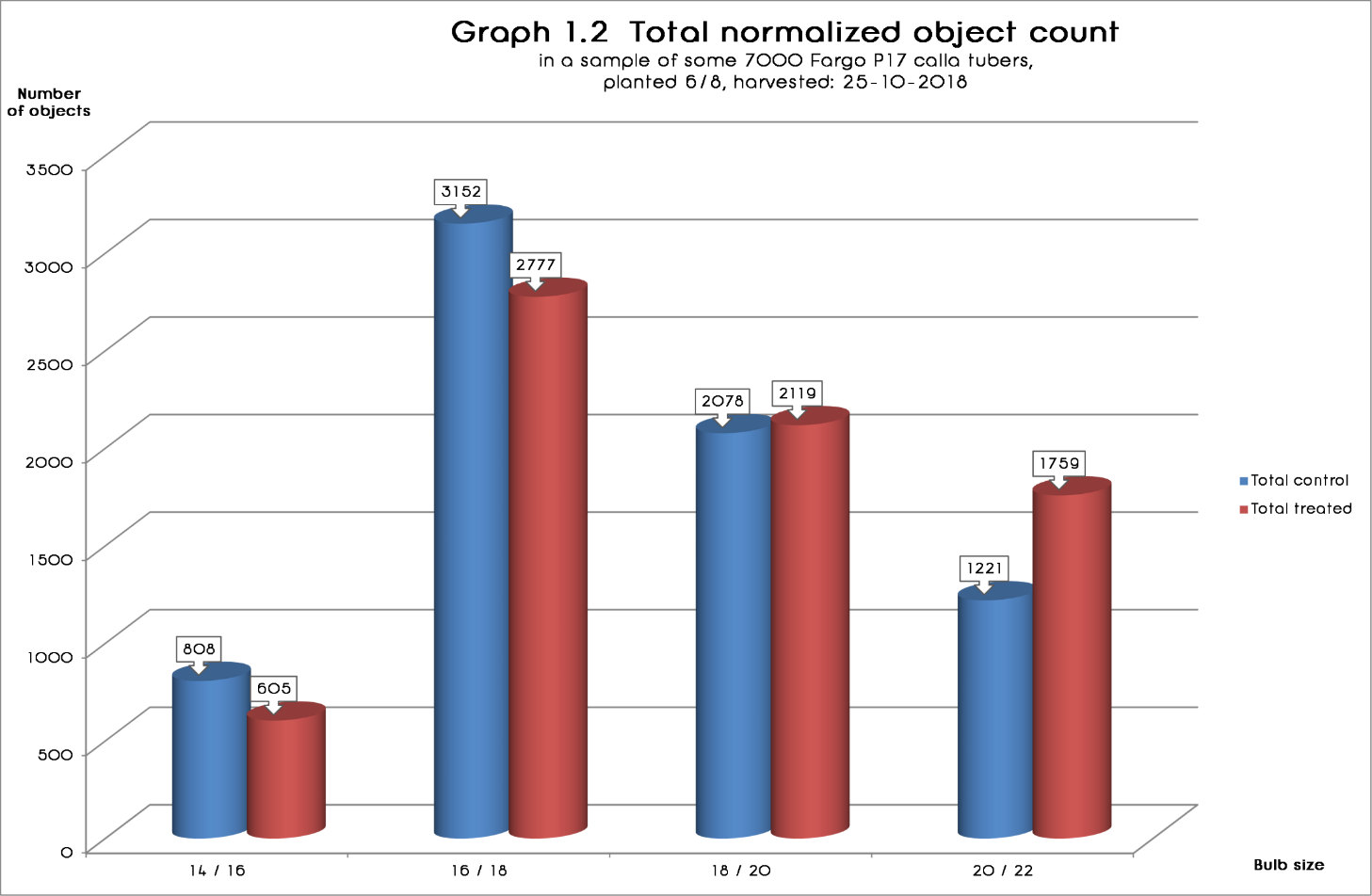 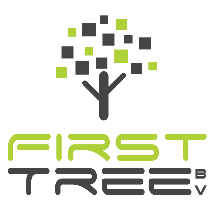 Delft Blue hyacinth
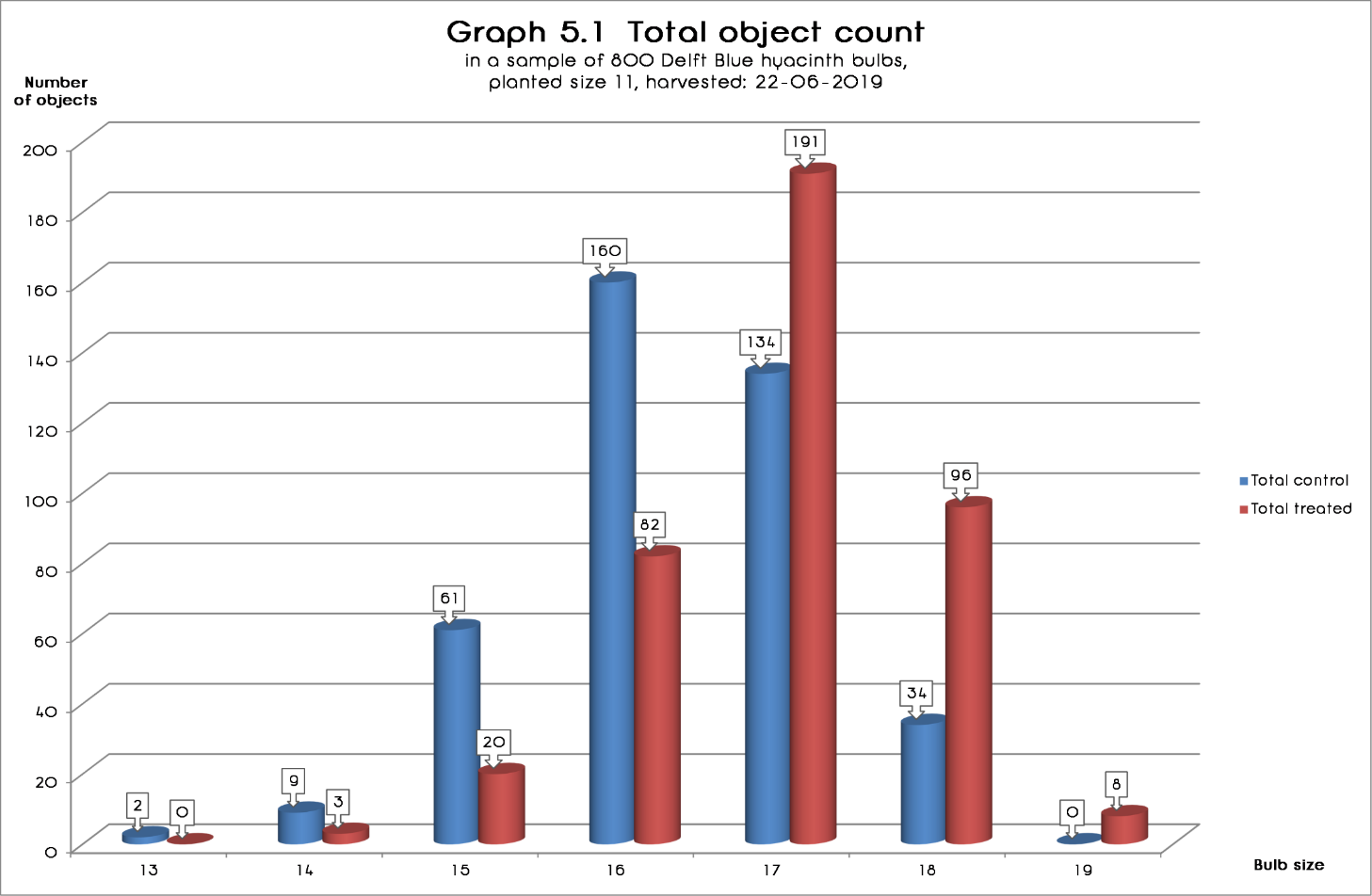 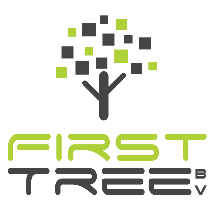 Merostar lily
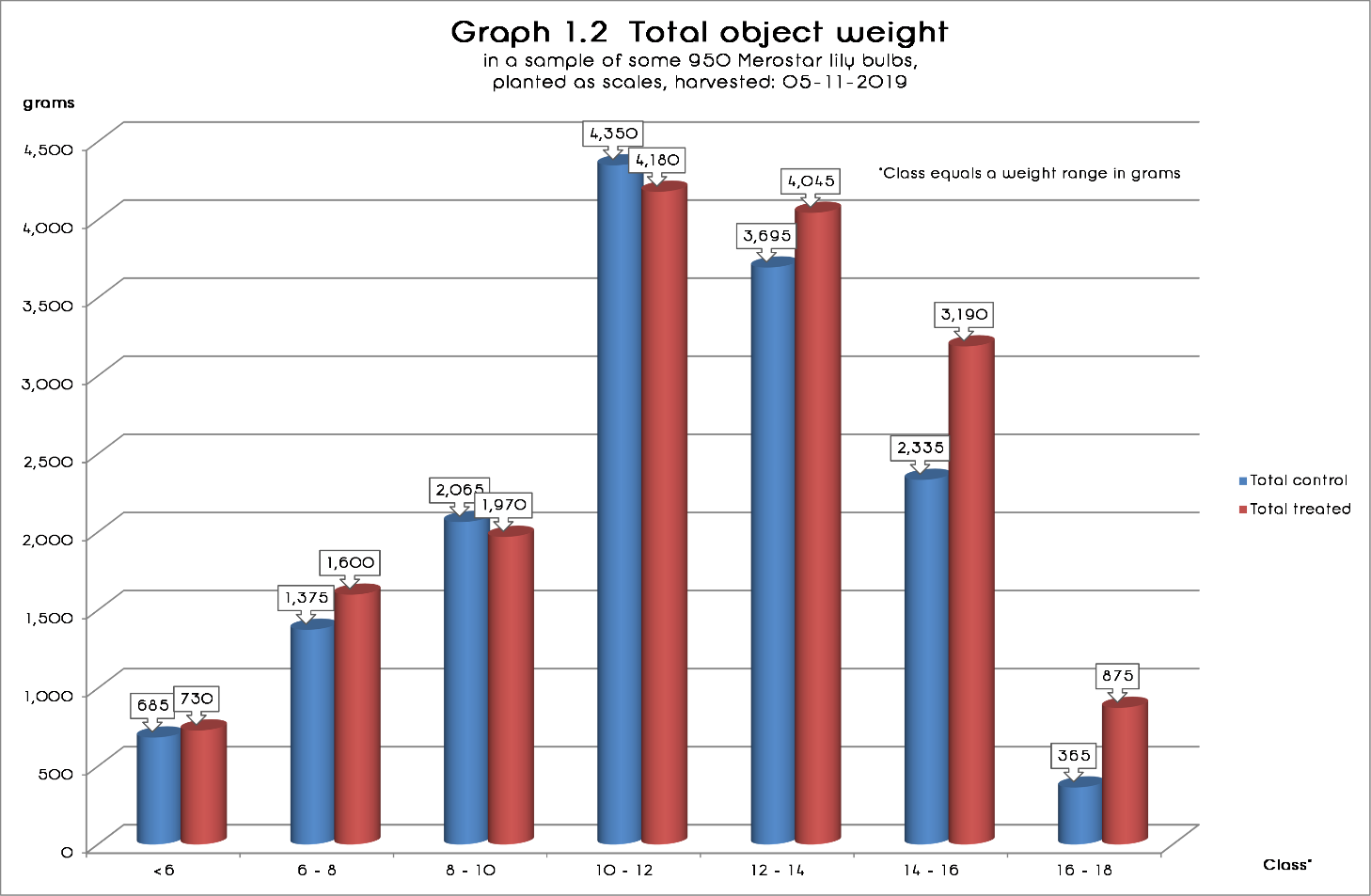 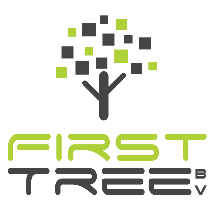 Tabledance lily
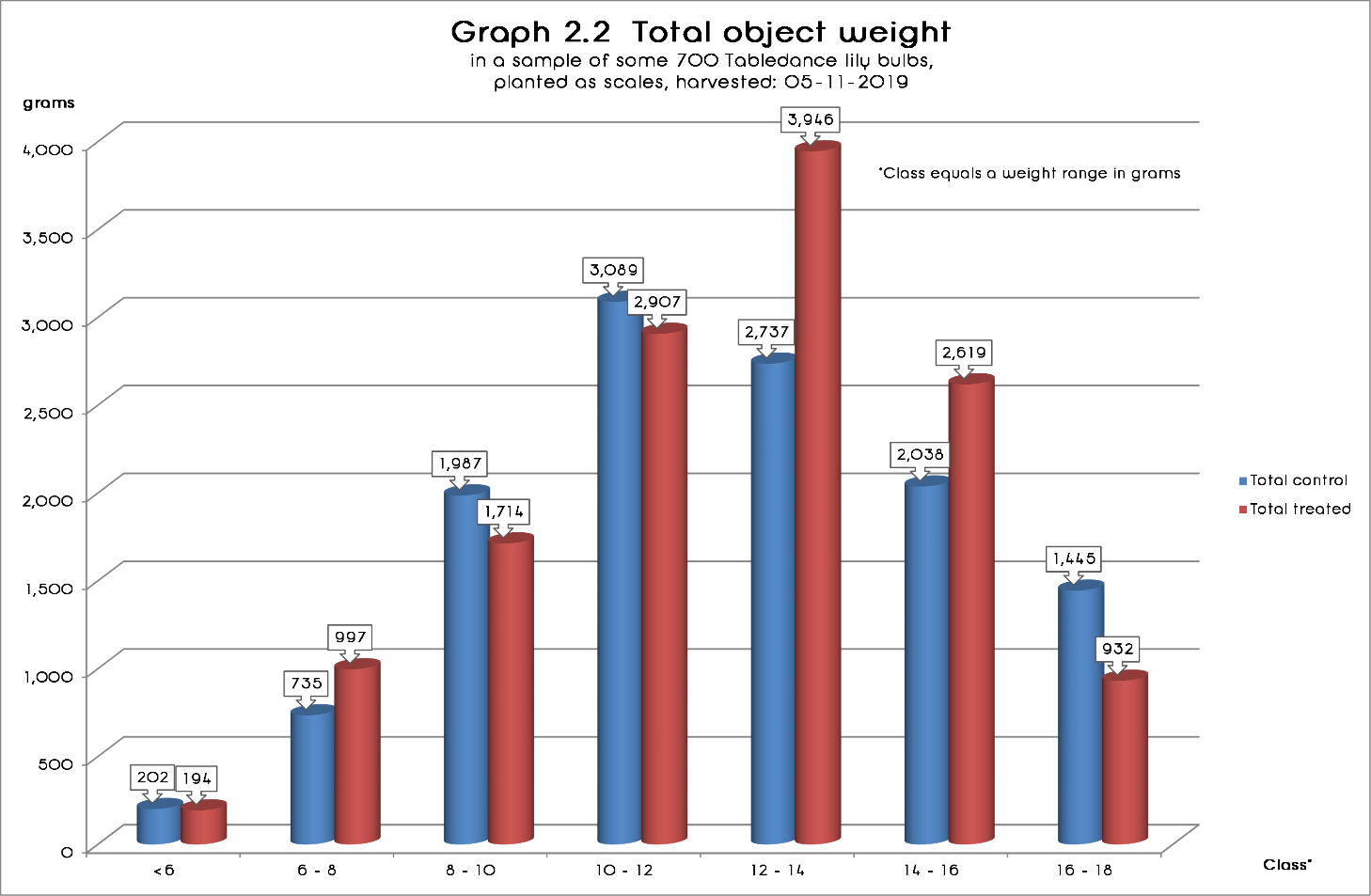 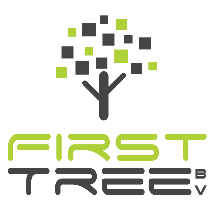 Kordia cherry
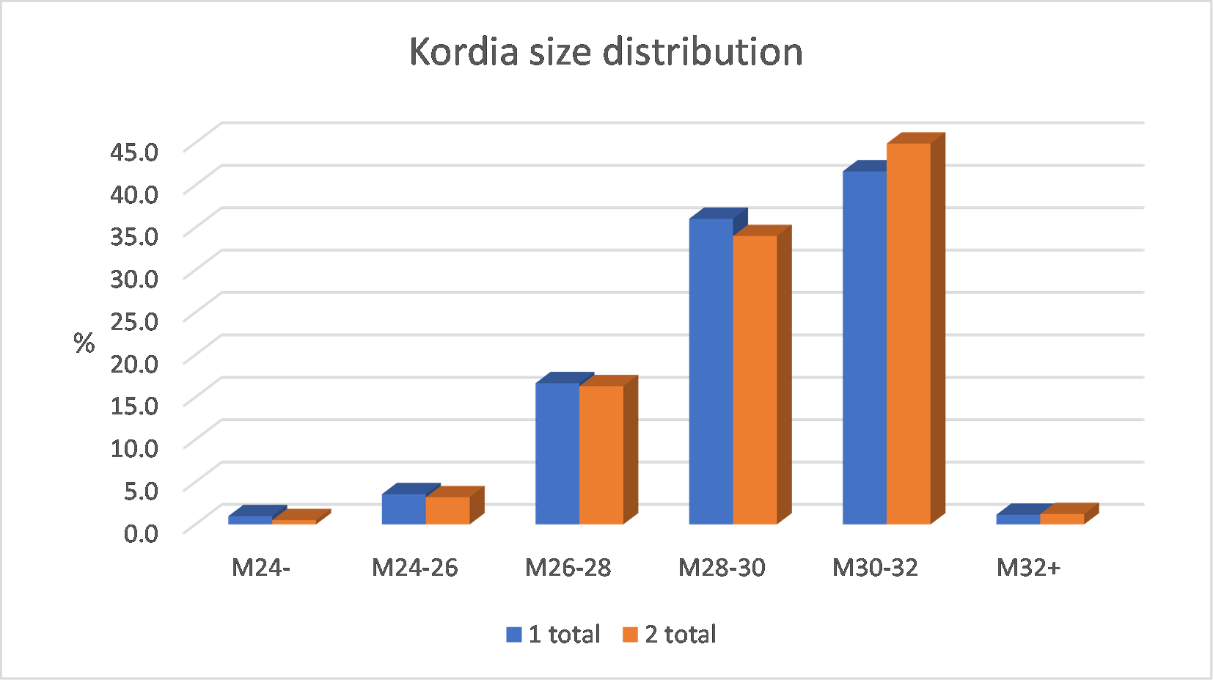 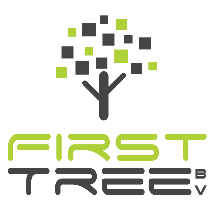 Regina cherry
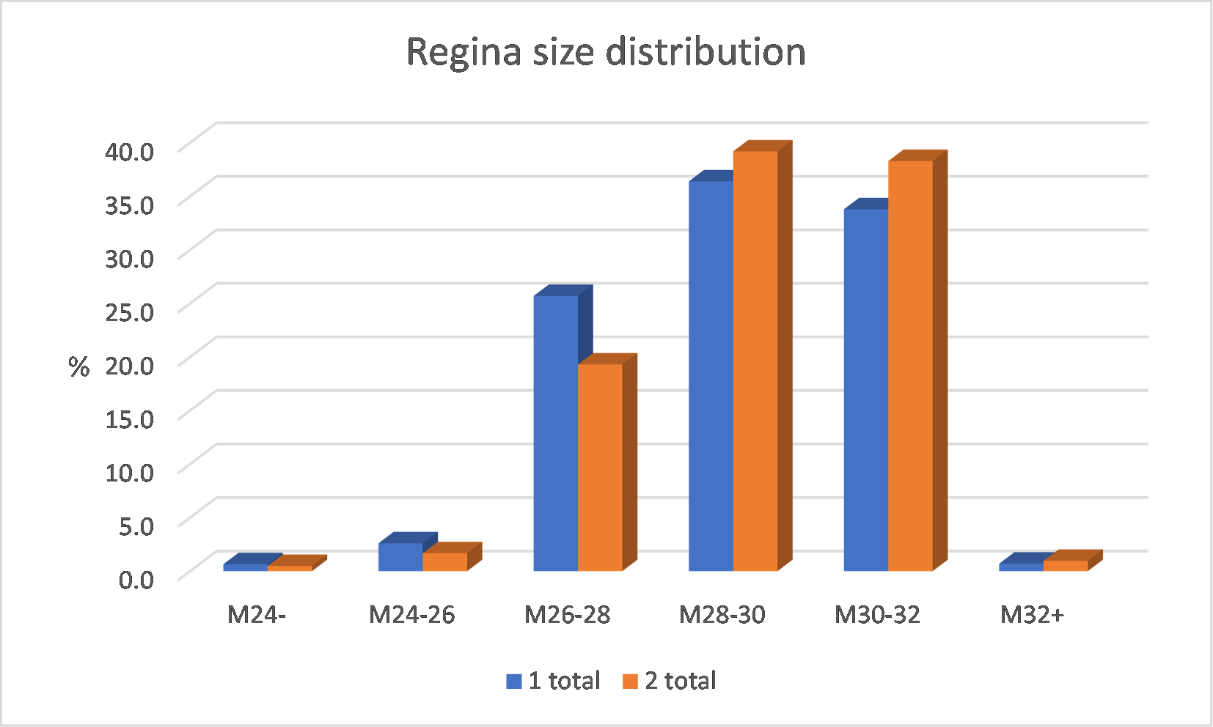 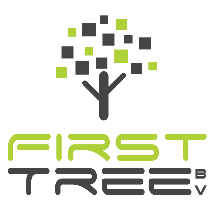 Assumptions CNB model
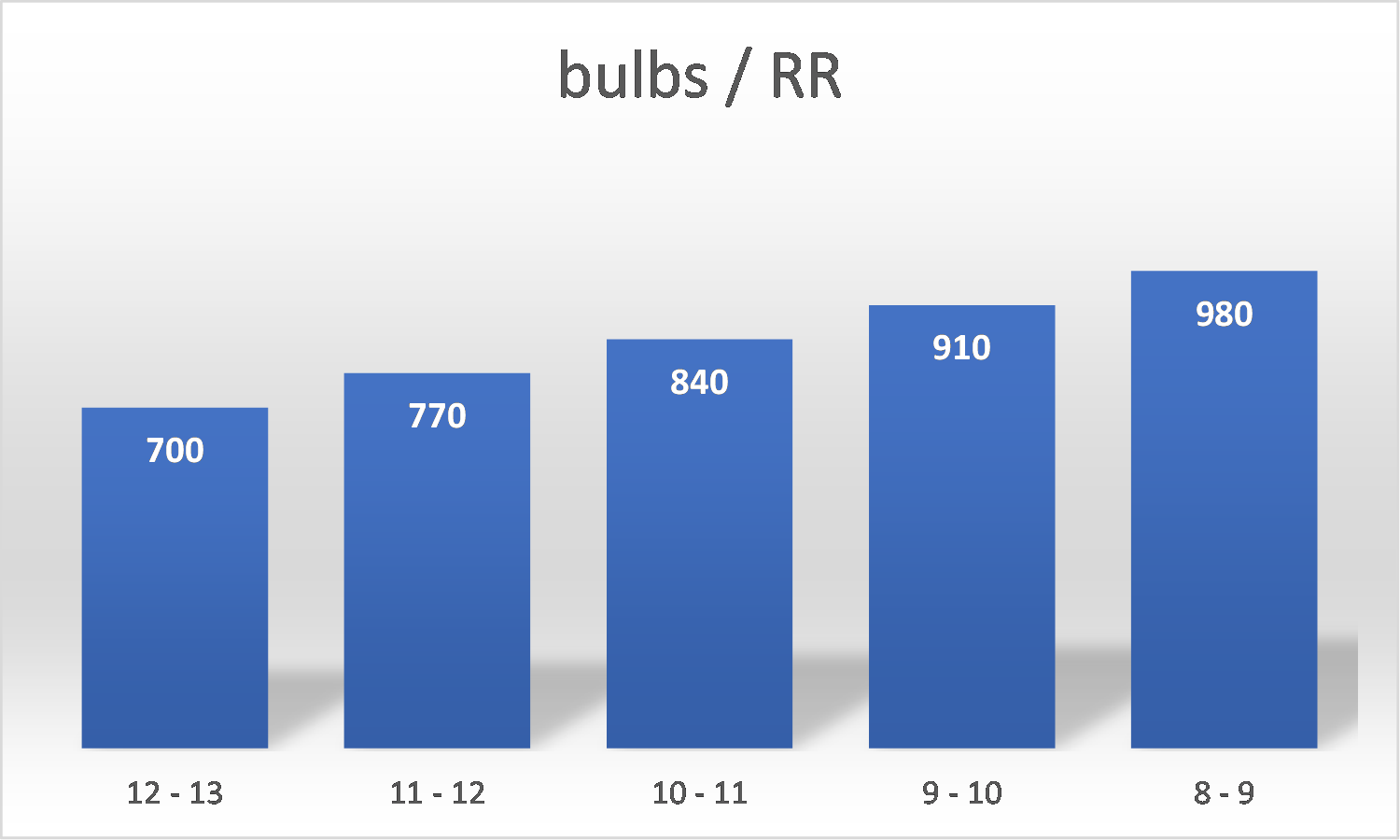 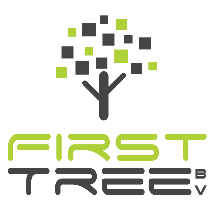 Assumptions CNB model
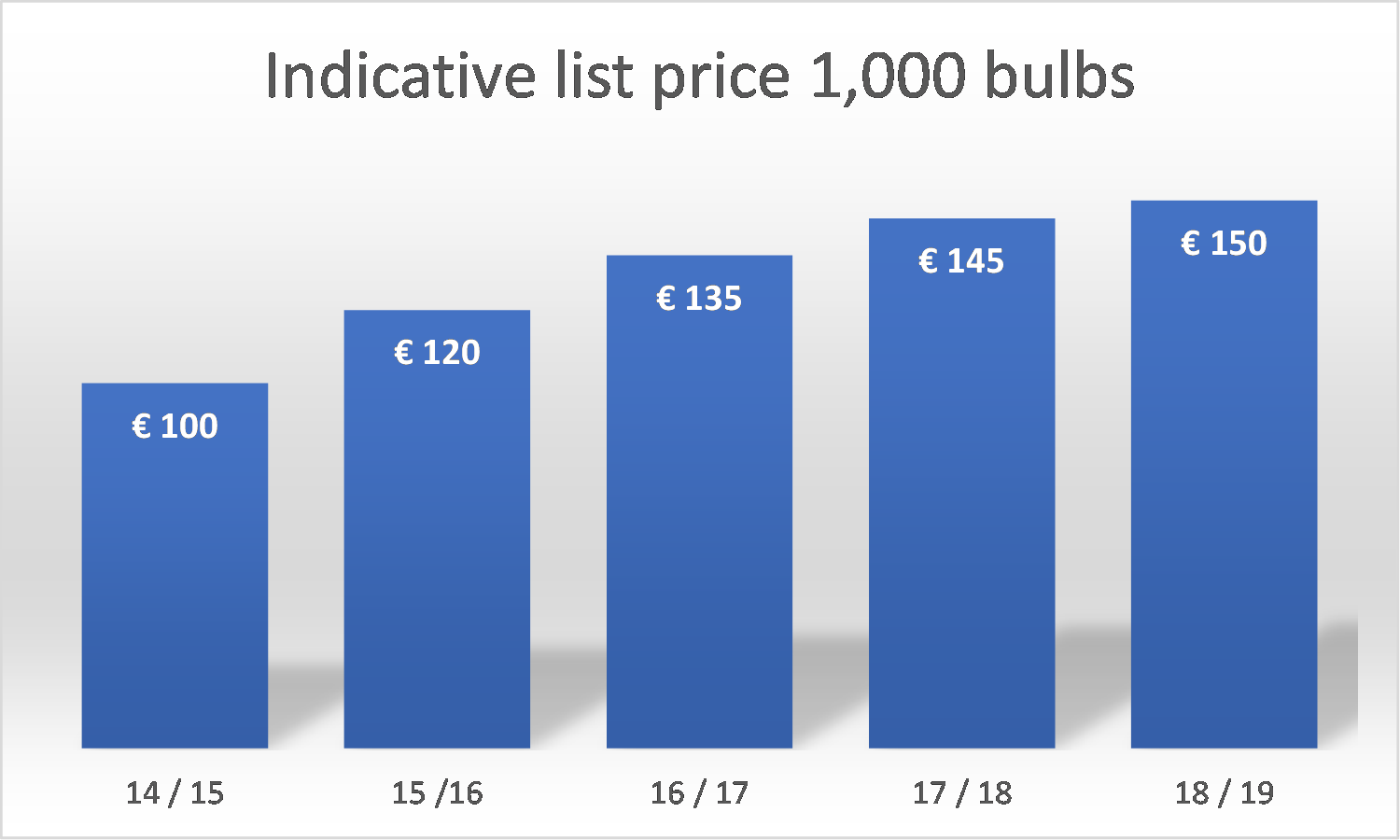 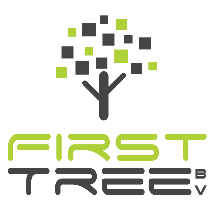 Value CNB model
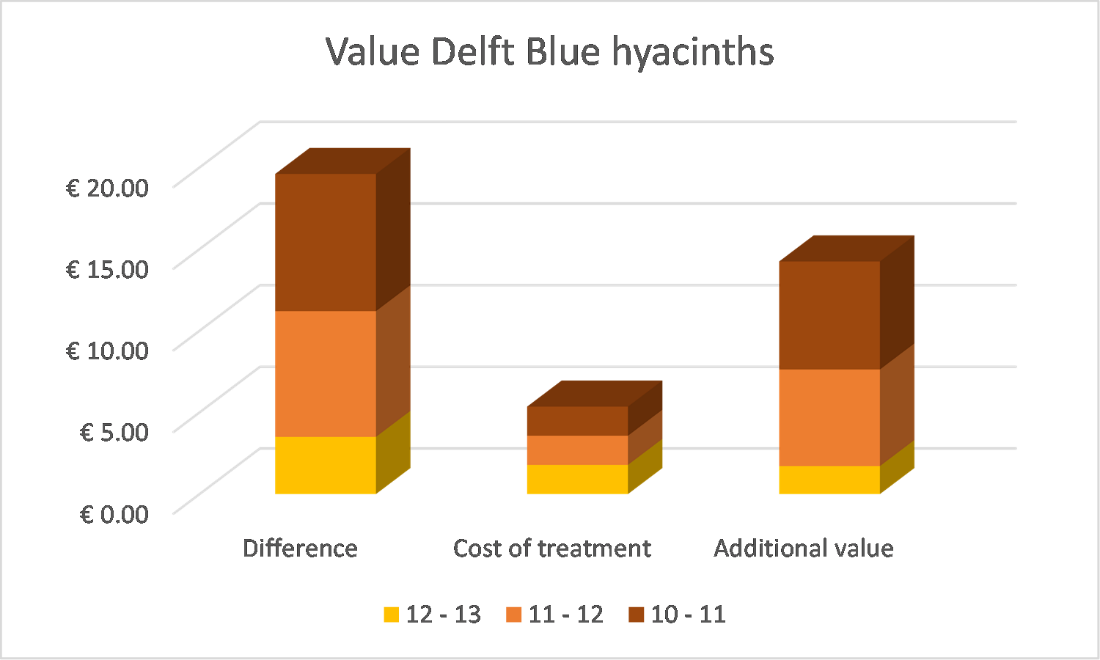 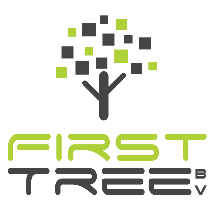 Assumptions cherry model
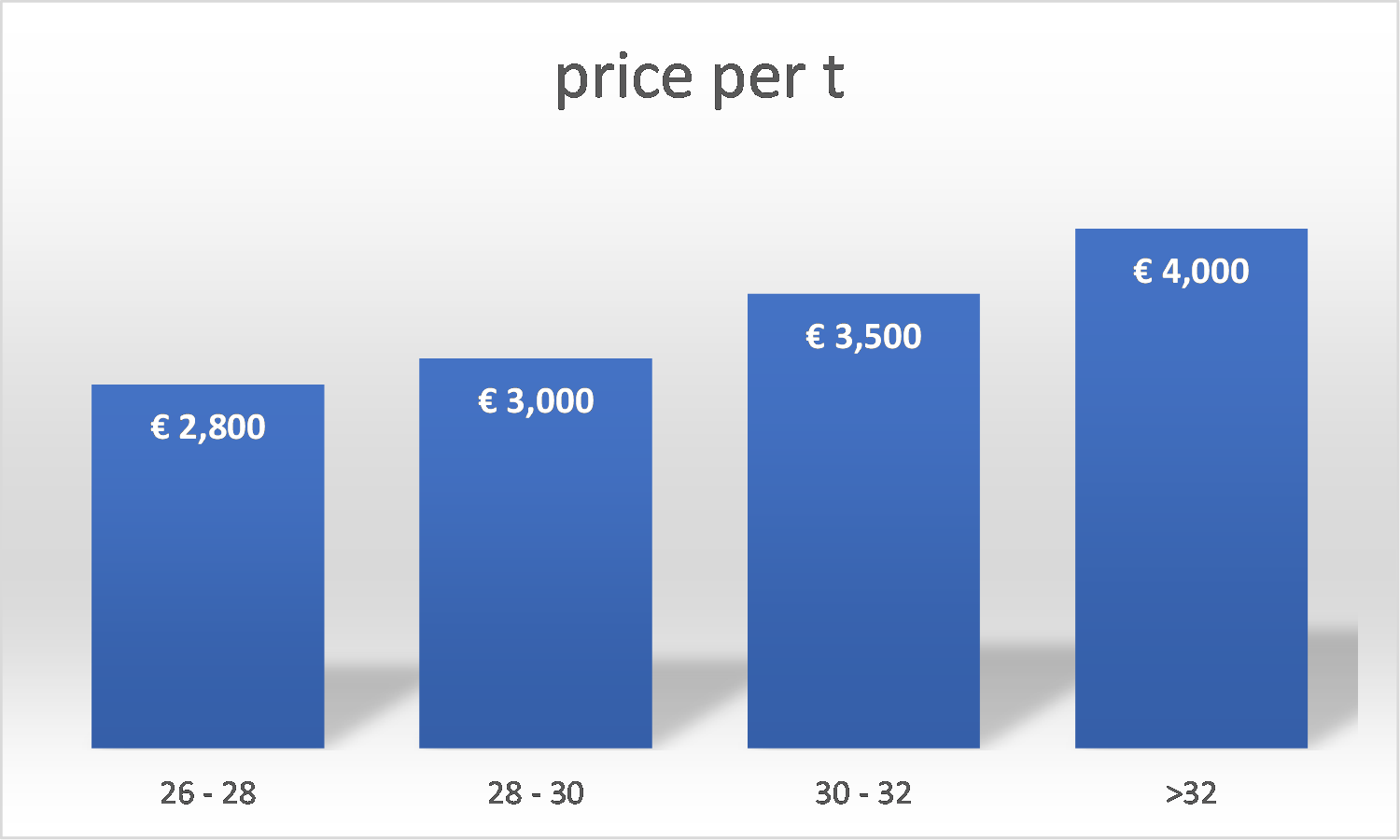 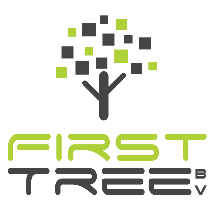 Value cherry model
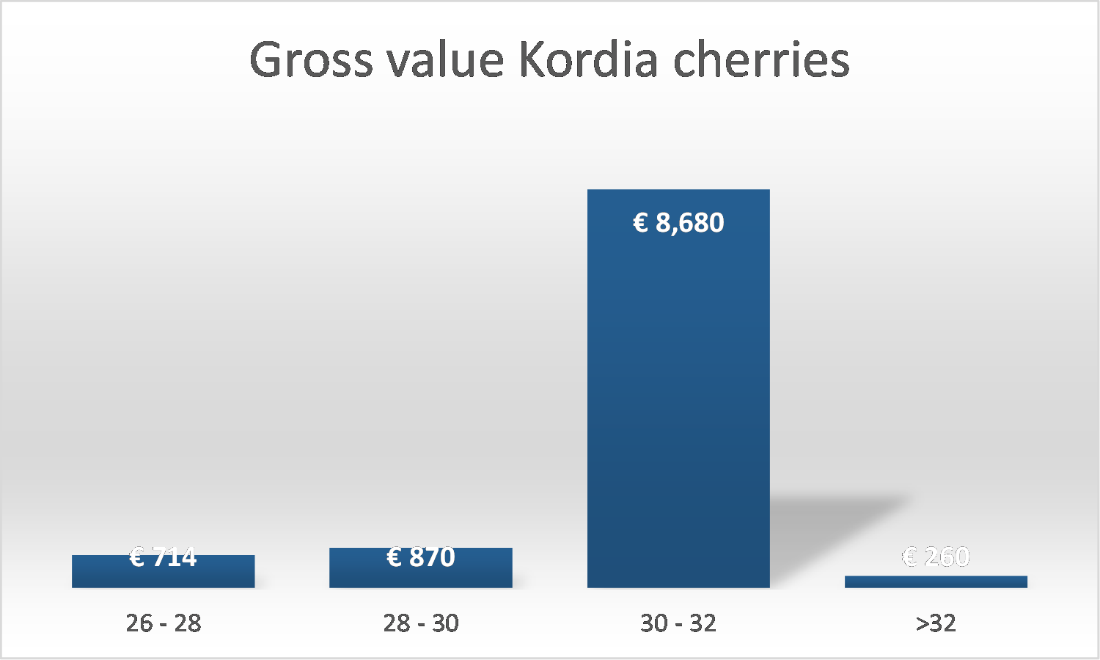 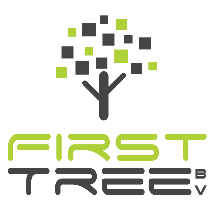 Value cherry model
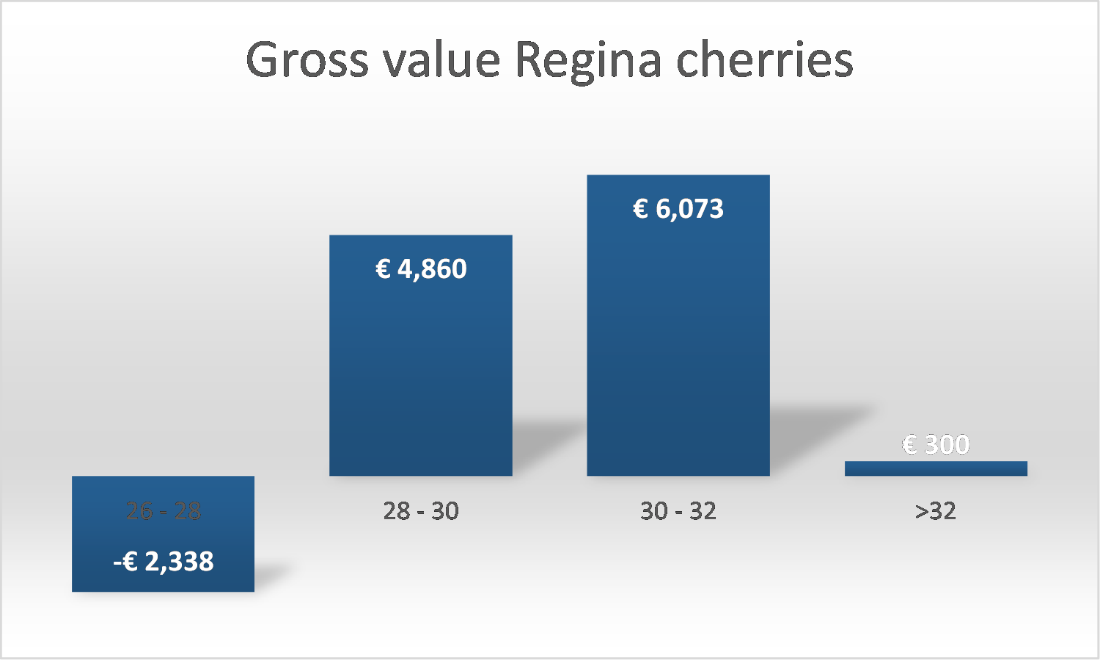 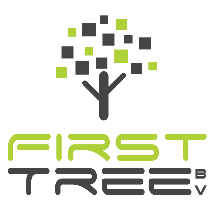 Conclusions
GOOD FOR GREENS increases yield, quality and storage time
GOOD FOR GREENS increases vitality
GOOD FOR GREENS increases income
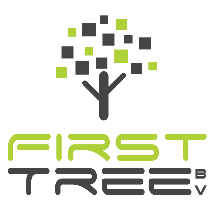